Hand-painted wind
REPORTING TEMPLATE
1.YearWork schedule
Directory
2.AdministrativeManagement adjustments
3.MarketDeep development
4.BusinessOutlook expectations
YearWork schedule
This is the subtitle.
thes
weakness
Please enter text here Please enter text here Please enter text here Please enter text here Please enter text here Please enter the text
Please enter text here Please enter text here Please enter text here Please enter text here Please enter text here
W
O
strength
threats
s
T
Please enter text here Please enter text here Please enter text here Please enter text here Please enter text here
Please enter text here Please enter text here Please enter text here Please enter text here Please enter text here Please enter the text please
This is the subtitle.
YourKeywords
Please enter text here Please enter text here Please enter text here Please enter text enter text
Please enter text here Please enter text here Please enter text here Please enter text enter text
Please enter text here Please enter text here Please enter text here Please enter text enter text
This is the subtitle.
step3
step1
Please add text here, please add text here
Please add text here, please add text here
step4
step2
Please add text here, please add text here
Please add text here, please add text here
This is the subtitle.
Enter a subheading
Please add text here Please add text here Please add text here Please add text here
Enter a subheading
Please add text here Please add text here Please add text here Please add text here
Enter a subheading
Please add text here Please add text here Please add text here Please add text here
This is the subtitle.
Enter a subheading
Please add text here Please add text here Please add text here Please add text here
Enter a subheading
Please add text here Please add text here Please add text here Please add text here
Enter a subheading
Please add text here Please add text here Please add text here Please add text here
This is the subtitle.
Product sales
Enter your title
Please add text here Please add text here Please add text here Please add text here
Enter your title
Please add text here Please add text here Please add text here Please add text here
Administrative
Management adjustments
This is the subtitle.
It's text.
It's text.
Please enter the text here Please enter the text here, please enter the text here, please enter it here
Please enter the text here Please enter the text here, please enter the text here, please enter it here
01
03
It's text.
It's text.
Please enter the text here Please enter the text here, please enter the text here, please enter it here
Please enter the text here Please enter the text here, please enter the text here, please enter it here
04
02
This is the subtitle.
Step 1
Step 2
Step 3
Recording
Cut
Summarize
Please enter the text here Please enter the text here Please enter the text here Please enter the text here please
Please enter the text here Please enter the text here Please enter the text here Please enter the text here please
Please enter the text here Please enter the text here Please enter the text here Please enter the text here please
This is the subtitle.
InputSubtitle
InputSubtitle
60%
40%
Please add text here Please add text here Please add text here Please add text here Please add text here Please add text here
Please add text here Please add text here Please add text here Please add text here Please add text here Please add text here
This is the subtitle.
01
02
03
It's text.
It's text.
It's text.
Please enter the text here, please enter the text here please
Please enter the text here, please enter the text here please
Please enter the text here, please enter the text here please
This is the subtitle.
FEMALE
MALE
85%
15%
This input brief text
This input brief text
This is the subtitle.
Enter a subheading
Enter a subheading
Please add text here Please add text here
Please add text here Please add text here
Enter a subheading
Enter a subheading
Please add text here Please add text here
Please add text here Please add text here
Market
Deep development
This is the subtitle.
4700
3900
6300
name
name
name
Please add text here Please add text here Please add text here Please add text here
Please add text here Please add text here Please add text here Please add text here
Please add text here Please add text here Please add text here Please add text here
This is the subtitle.
Please add text here Please add text here Please add text here Please add text here
Please add text here Please add text here Please add text here Please add text here
Subtitle
Subtitle
Please add text here Please add text here Please add text here Please add text here
Please add text here Please add text here Please add text here Please add text here
Subtitle
Subtitle
This is the subtitle.
Please add text here Please add text here Please add text here Please add text here
step1
Please add text here Please add text here Please add text here Please add text here
step2
Please add text here Please add text here Please add text here Please add text here
step3
Please add text here Please add text here Please add text here Please add text here
step4
This is the subtitle.
Tools
Please enter text here Please enter text here Please enter text here Please enter text here Please enter text here Please enter the text please
Clear
Carrier
Please enter text here Please enter text here Please enter text here Please enter text here Please enter text here Please enter the text please
Please enter text here Please enter text here Please enter text here Please enter text here Please enter text here Please enter the text please
This is the subtitle.
Subtitle
Please enter the text here, please enter the text here, please enter it here
Subtitle
Subtitle
Please enter the text here, please enter the text here, please enter it here
Please enter the text here, please enter the text here, please enter it here
Title
Title
Title
This is the subtitle.
Your subtitle
Your subtitle
Please enter the text here, please enter the text here, please enter it here
Please enter the text here, please enter the text here, please enter it here
Your subtitle
Please enter the text here, please enter the text here, please enter it here
This is the subtitle.
Subtitle
Subtitle
Subtitle
Subtitle
Please add text here Please add text here Please add text here Please add text here
Please add text here Please add text here Please add text here Please add text here
Please add text here Please add text here Please add text here Please add text here
Please add text here Please add text here Please add text here Please add text here
This is the subtitle.
Please enter the text here Please enter the text here Please enter the text here Please enter the text here Please enter the text here please here please
10%
Please enter the text here Please enter the text here Please enter the text here Please enter the text here Please enter the text here please here please
25%
Please enter the text here Please enter the text here Please enter the text here Please enter the text here Please enter the text here please here please
72%
Business Prospects
This is the subtitle.
01
Please enter the text here
name
02
name
Please enter the text here
03
name
Please enter the text here
04
name
Please enter the text here
05
name
Please enter the text here
This is the subtitle.
Subtitle
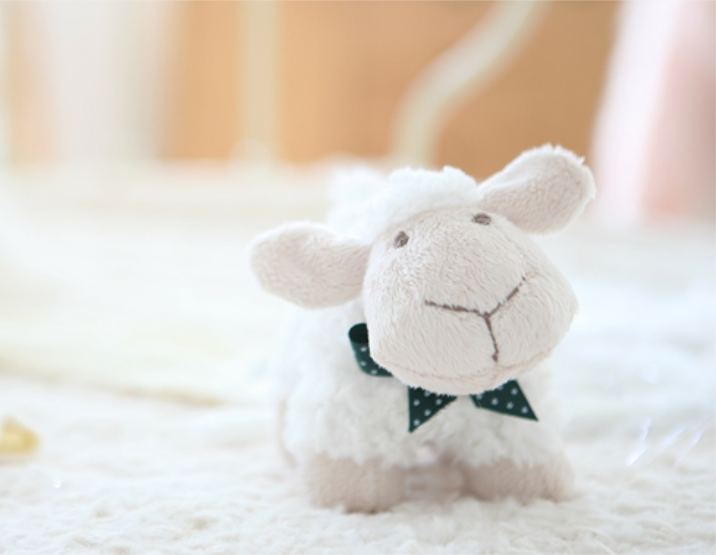 Please enter text here Please enter text here Please enter text here Please enter text here
Subtitle
Please enter text here Please enter text here Please enter text here Please enter text here
This is the subtitle.
Please add text here please add text here please add text here please add text here
Text
10%
Please add text here please add text here please add text here please add text here
Text
25%
Please add text here please add text here please add text here please add text here
Text
72%
Please add text here please add text here please add text here please add text here
Text
This is the subtitle.
Bronze
Silver
Gold medal
Please enter the text here Please enter the text here Please enter the text here Please enter the text here please
Please enter the text here Please enter the text here Please enter the text here Please enter the text here please
Please enter the text here Please enter the text here Please enter the text here Please enter the text here please
This is the subtitle.
Subtitle
1
Please enter text here Please enter text here Please enter text here Please enter text here Please enter text here Please enter text here Please enter text
2
3
Subtitle
Please enter text here Please enter text here Please enter text here Please enter text here Please enter text here
This is the subtitle.
Human
Sales
Administrative
Financial
Please enter the text here Please enter the text here Please enter the text here Please enter the text here
Please enter the text here Please enter the text here Please enter the text here Please enter the text here
Please enter the text here Please enter the text here Please enter the text here Please enter the text here
Please enter the text here Please enter the text here Please enter the text here Please enter the text here
Thank Your